Designing Flash-based Netbooks For Windows 7 Operating System
Leon Braginski
Sn. Lead PM
Microsoft Corporation
Dilesh Dhokia
Sn. Dev Lead
Microsoft Corporation
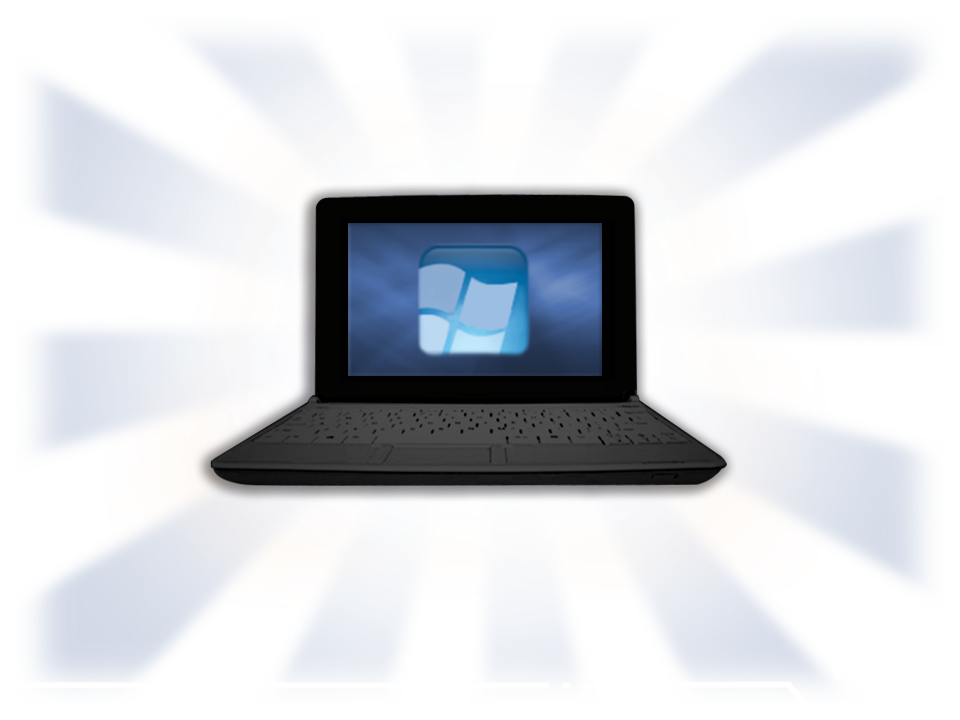 Agenda And Vision
a
Pillars Of The Best Netbooks
Usability
Mobility
Power Consumption
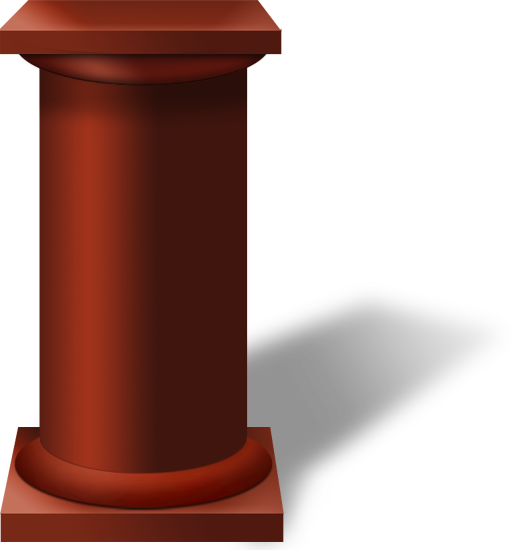 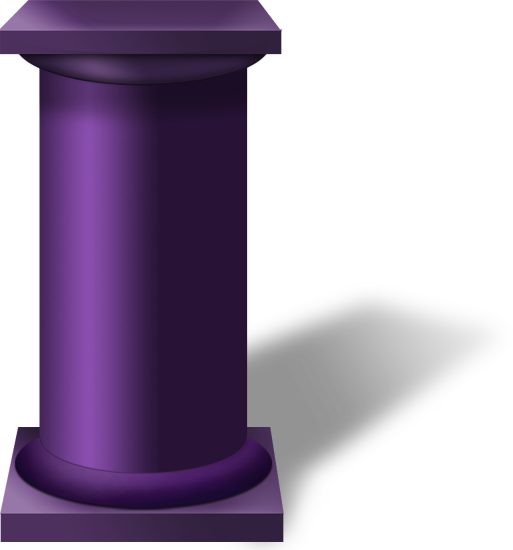 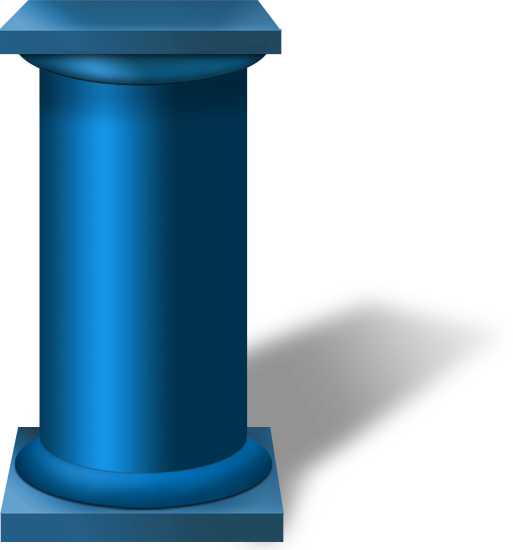 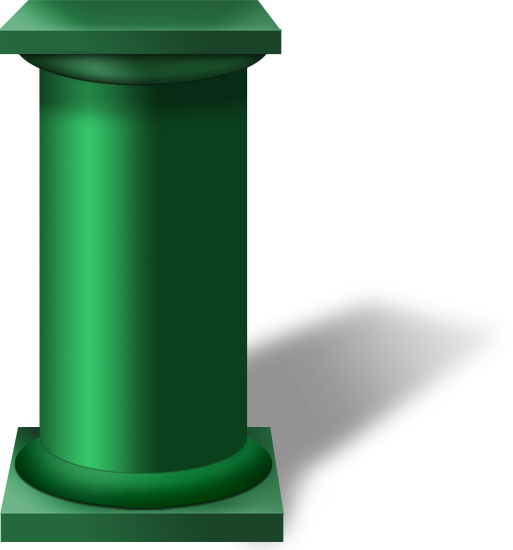 Most Important Storage Pillars
CAPACITY
PERFORMANCE
INTERFACE
ENDURANCE
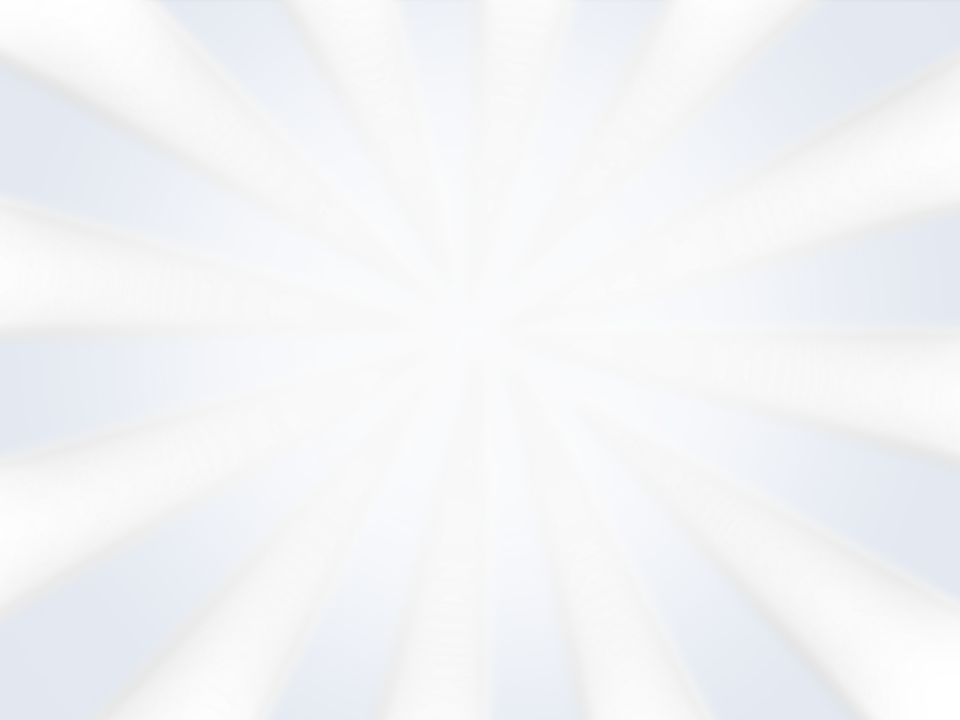 Areas Covered
Screen
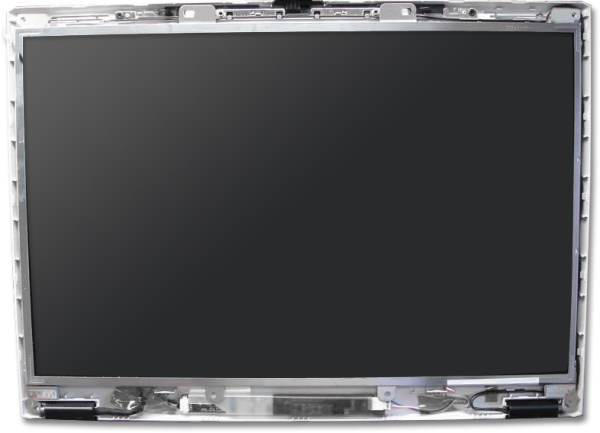 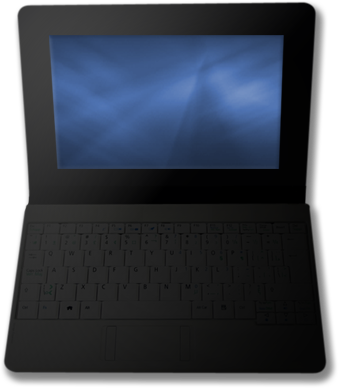 Storage Considerations
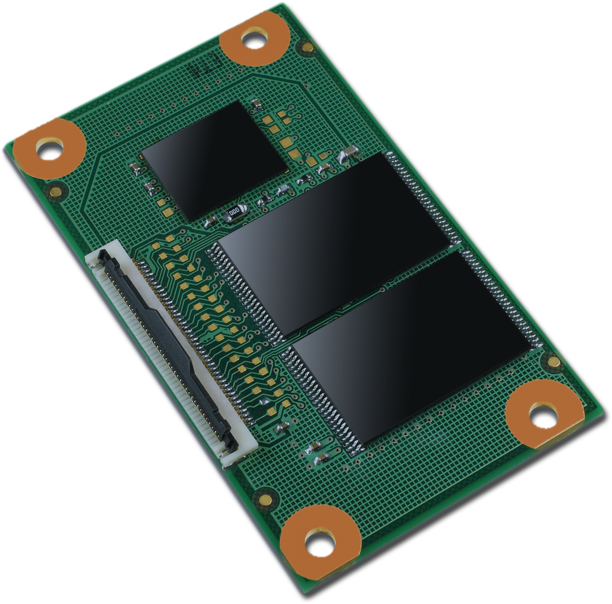 CPU
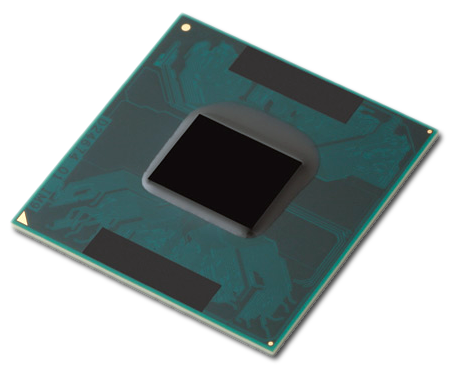 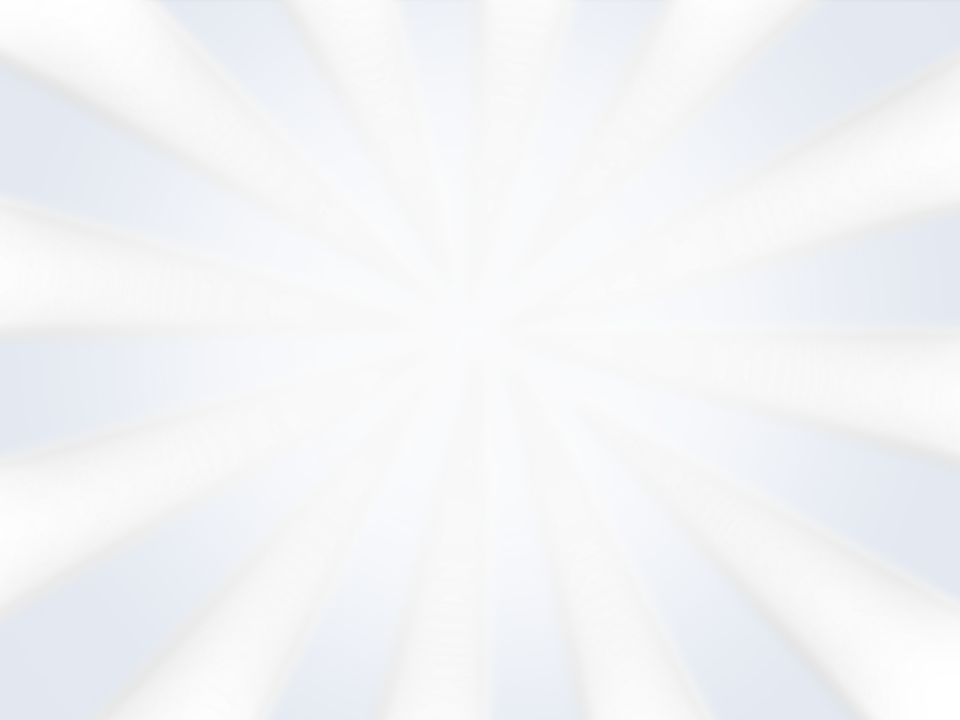 Storage Considerations
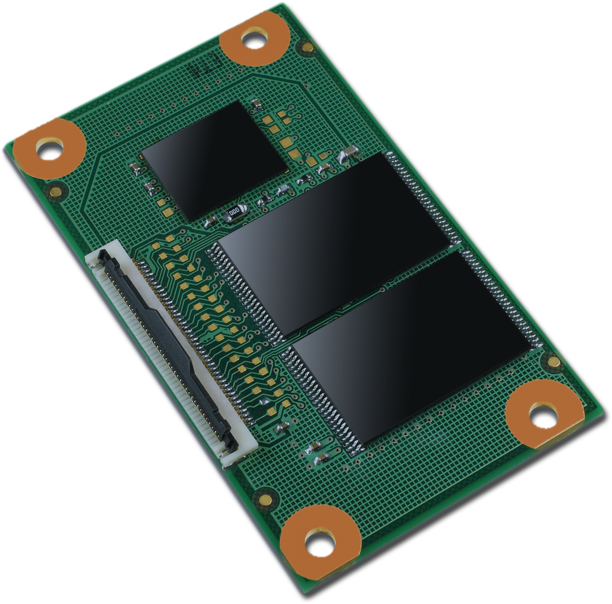 Windows 7 Disk Footprint
Windows 7 disk footprint smaller than Vista
“Installed footprint” includes logs, memory dumps, caches, restore points, pagefile, hiberfil
Balance:  Managing growth while providing new features
Windows 7 will run well on 16GB systems
~50% of drive used by Windows over life of PC
Daily use, including growth and footprint per above
~50% of drive available
Applications
Media storage
Working space for installs
Why Flash Storage For Netbooks?
Non-volatile memory is an excellent fit for Netbooks
Resistant to shock, dust, temperature, humidity, lower power, small form factor 
Lower cost for low-end devices
-- --160 GB ----
-- --500 GB ----
-- --320 GB ----
Graph Created By Microsoft
Source:  Market Statistics: History, Market Share and Forecast, HDDs, Worldwide, 2003-2012 , Gartner June 2008, John Monroe 
              Semiconductor Forecast Worldwide--Forecast Database [SEQS-WW-DB-DATA], Gartner August 2008, Joe Unsworth
Is Flash Ideal?
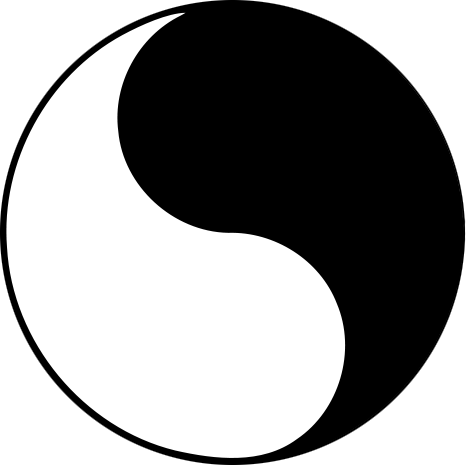 No
Limited lifetime
Limited data retention
Slow writes
Latency caused bywear leveling
YES
Smaller form factor
Less power consumption
Fast  reads
Cheaper cost
More resistant to environmental stresses
NAND Flash Performance And Endurance
NAND Flash
Single Level Cell (SLC)
Multi Level Cell (MLC)
Limited lifetime
More bits per cell = shorter lifetime
Design for expected lifetime and best Windows 7 experience
In An Ideal World…
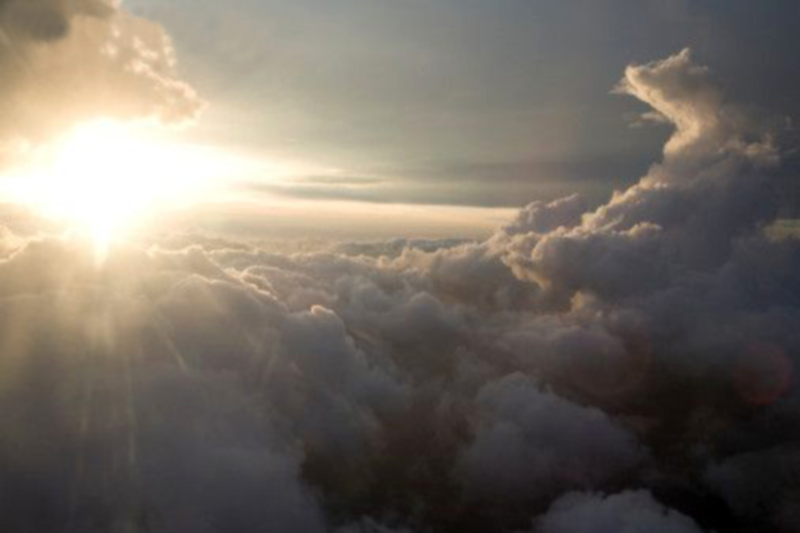 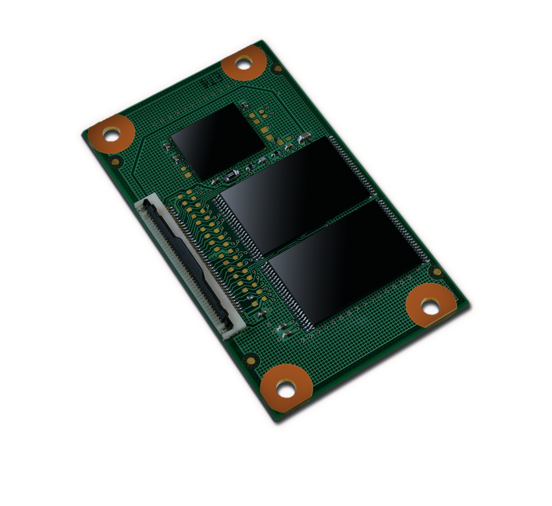 10,000 Erase Cycles
      x          16 GB storage
    160,000 GB Write Capability
Reality Of Flash
Solid State Drive 
(Flash)
Application
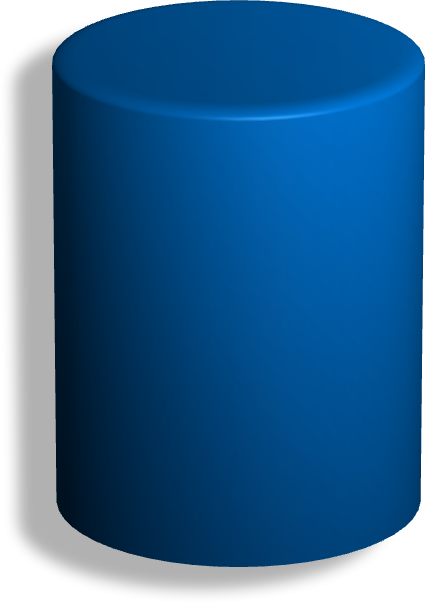 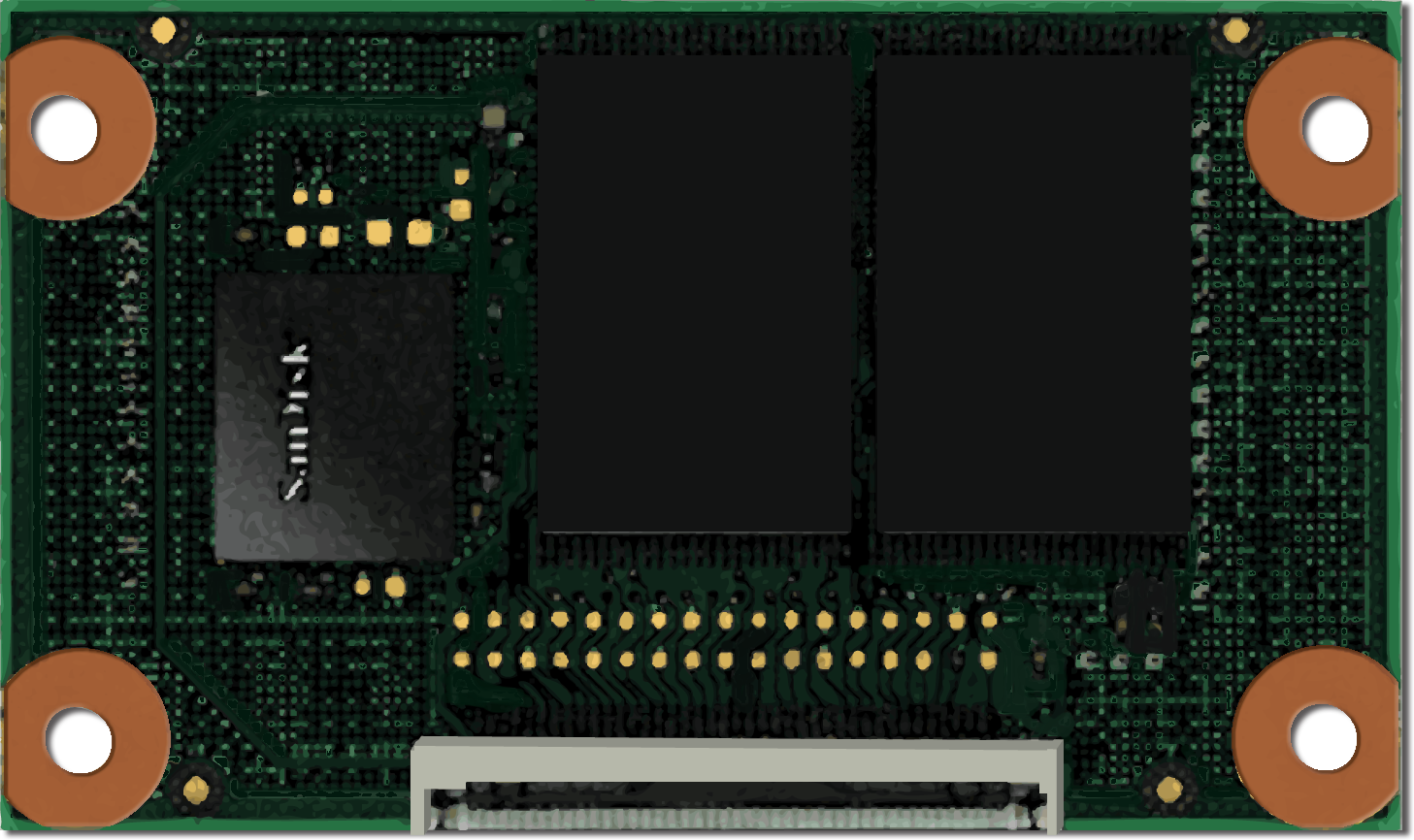 Data Written
Data Written
Data To Write
More writes generated then requested:
Write Amplification and Reclaim Efficiency
Wear Leveling
video
Reclaim Efficiency
Leon Braginski
Sn. Lead PM
Microsoft Corporation
Dilesh Dhokia
Sn. Dev Lead
Microsoft Corporation
Wear Leveling
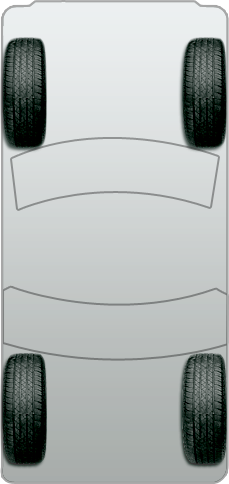 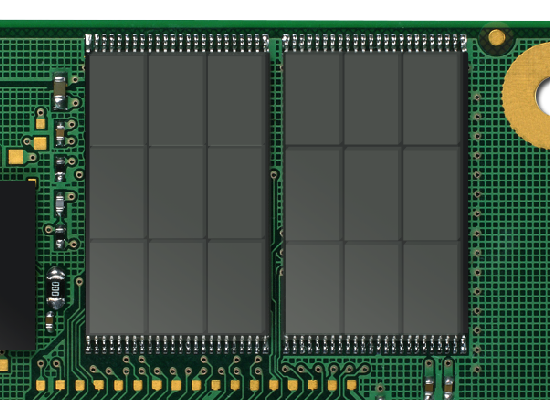 Attempt to wear all blocks evenly
Flash Storage Lifetime
Lifetime is increased by better
 hardware and larger storage
Actual Write Capacity (GB)
Life (Year)
=
Write Rate (GB/Year)
Lifetime is increased by smaller workloads
Calculating Write Rate
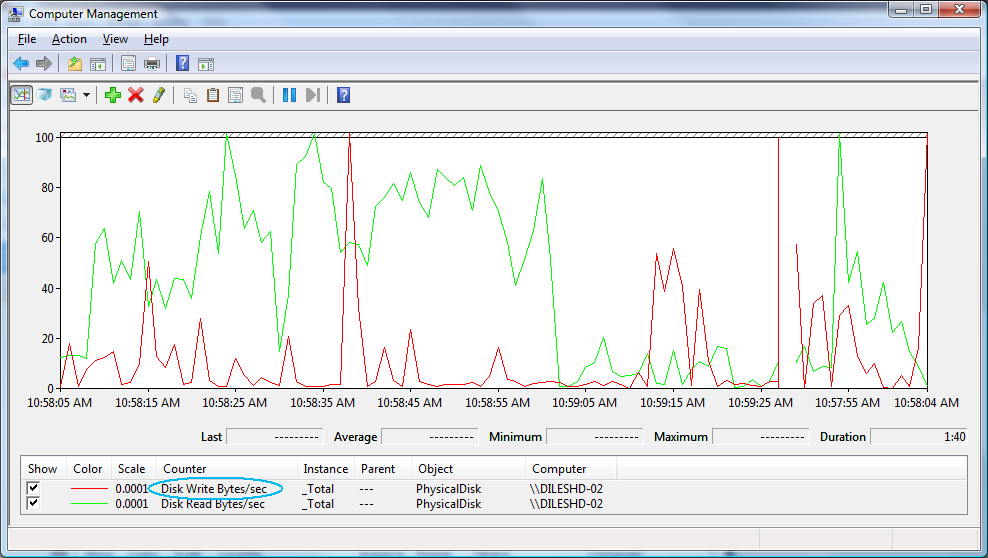 Our test:  Write rate from 10 people over 4 weeks
Write Rate (95% population) = 6.5 TB per year
Example
32000
6436
*Collaborate with IHV to obtain Actual Write Capacity. 32000 GB is an example used to demonstrate a concept
Using Multiple Flash Types
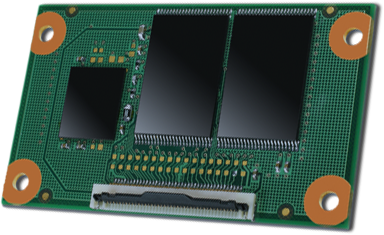 SLC 
Highly dynamic 
data
SLC 
Highly dynamic
data
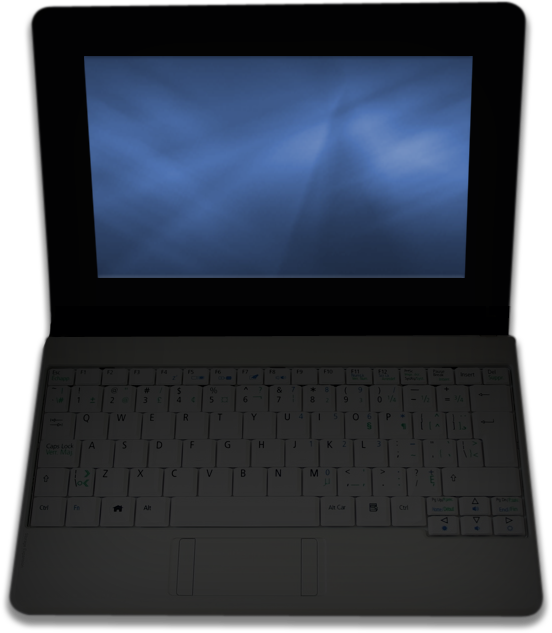 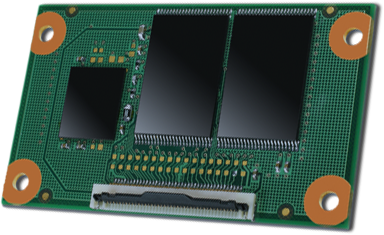 MLC 
Highly 
static
data
MLC 
Highly static 
data
Balance cost and lifetime
Other Storage Considerations
Storage Mounting
Housing
Discrete Components
Controller & Flash are separate modules
Internal Mounting
Removable media is mounted inside casing
Self Contained
Controller & Flash are contained in a single module
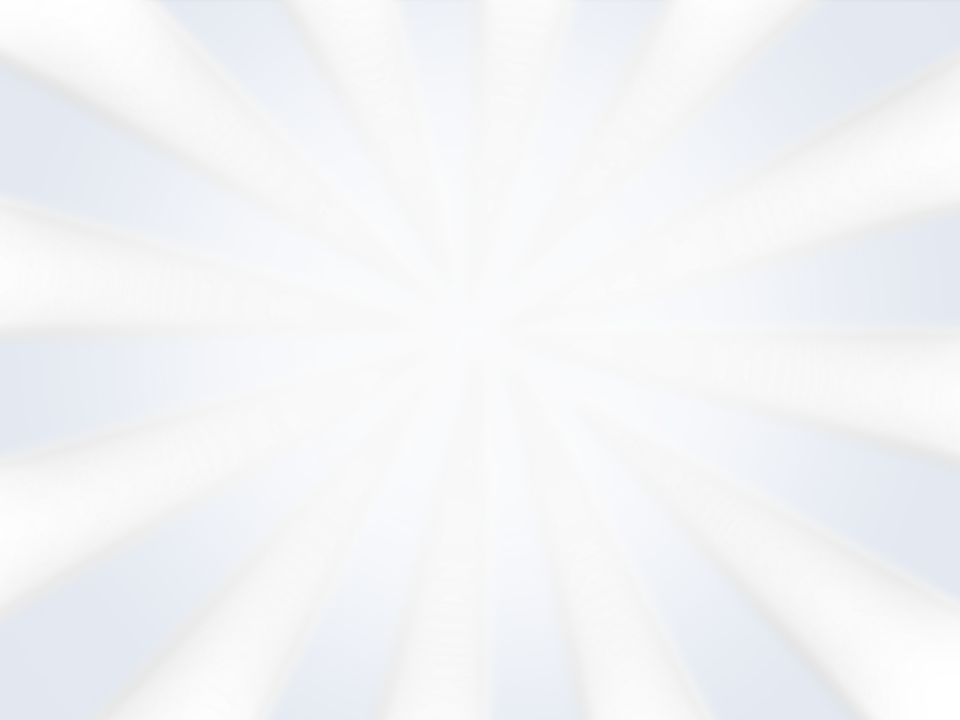 CPU Considerations
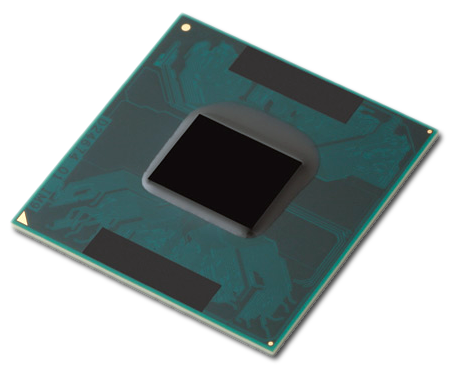 PerformanceI/O balancing speed consideration
Random I/O speed affects Windows experience
Faster I/O speed equals faster boot time
Ask your SSD IHV for random speed
PerformanceCPU and I/O balancing
Unbalanced System
Balanced System
Target: CPU utilization & Disk I/O balance
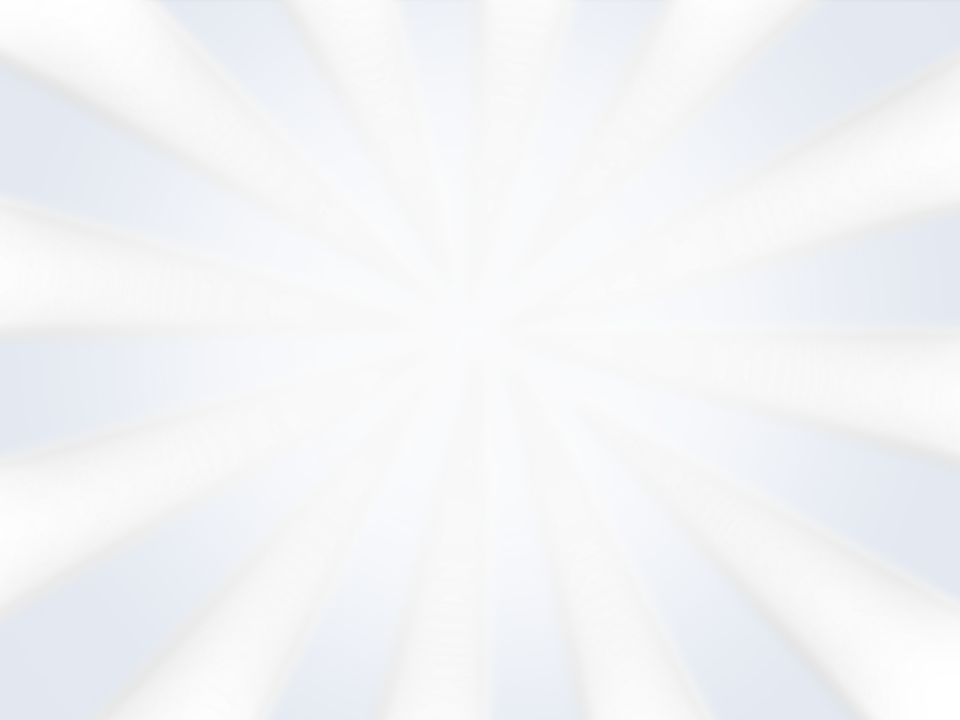 Screen Considerations
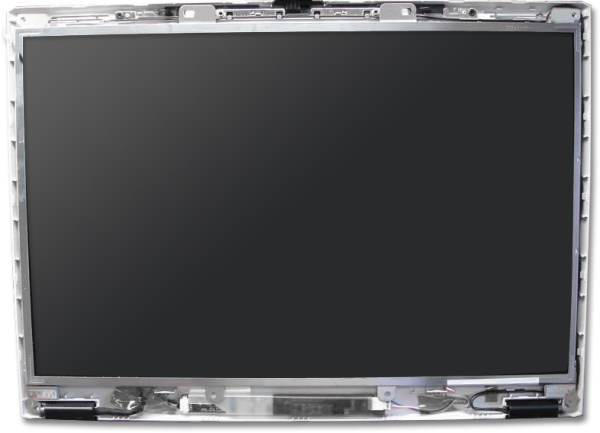 Screen Considerations
Don’t let this happen to you!
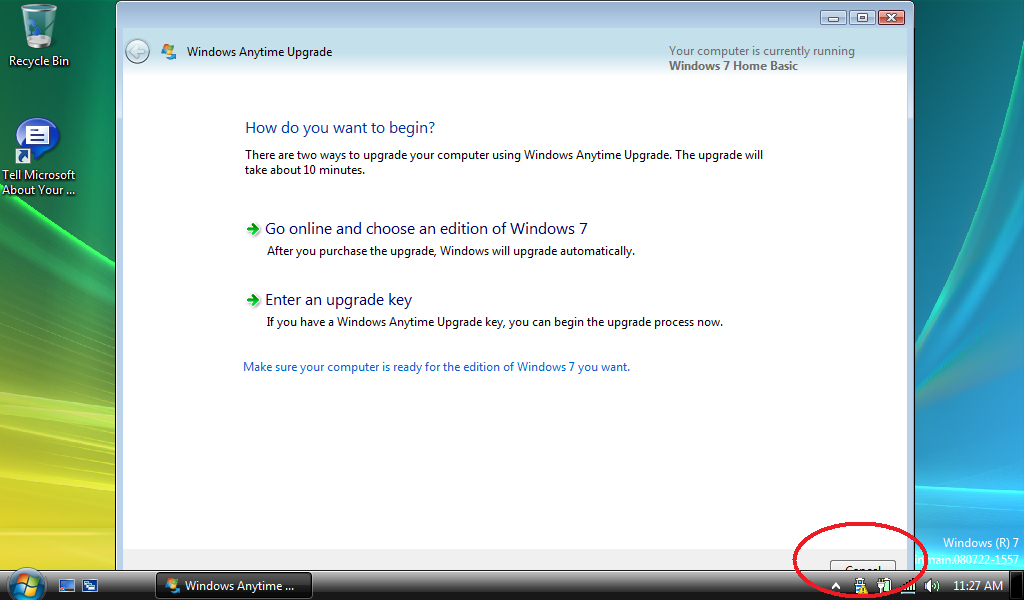 Ensure applications meet minimum resolution requirements
Our Commitment
We are committed to help netbook manufacturers offer best products
We provide:
Technologies to optimize Windows 7 for flash storage
Guidance:  Flash PC design guide
OPK tools
Windows 7 Flash Technologies
Non spinning disk  (SSD) detection
No scheduled defrag
Trim command
OS will notify device when file is deleted
Better wear leveling and early garbage collection
Partition alignment to reduce writes
Logo requirements for SSD performance
Flashed Based Netbook Design Guide
Not a Reference Design
Helps reduce development costs and time to market
Offers guidance on how to build for best Windows experience
Call To Action
Use Design Guide to optimize your Netbook for Windows experience
Estimate the endurance of your Netbook, ask your SSD IHV for help
IHVs: collaborate on the standard way to measure SSD endurance
Additional ResourcesRelated sessions
COR-T558 “Windows 7 Enhancements for Solid-State Drives”
ENT-T539 “Design Tradeoffs for Solid-State Disk Performance”
COR-T559 “System Integrated Flash Storage”
COR-P777 “Panel: How Windows and SSDs Can Provide the Best User Experience”
Web Resources
Design Tradeoffs for SSD Performance: http://research.microsoft.com/users/vijayanp/papers/ssd-usenix08.pdf
Please Complete A Session Evaluation FormYour input is important!
Visit the WinHEC CommNet and complete a Session Evaluation for this session and be entered to win one of 150 Maxtor® BlackArmor™ 160GB External Hard Drives50 drives will be given away daily!





http://www.winhec2008.com
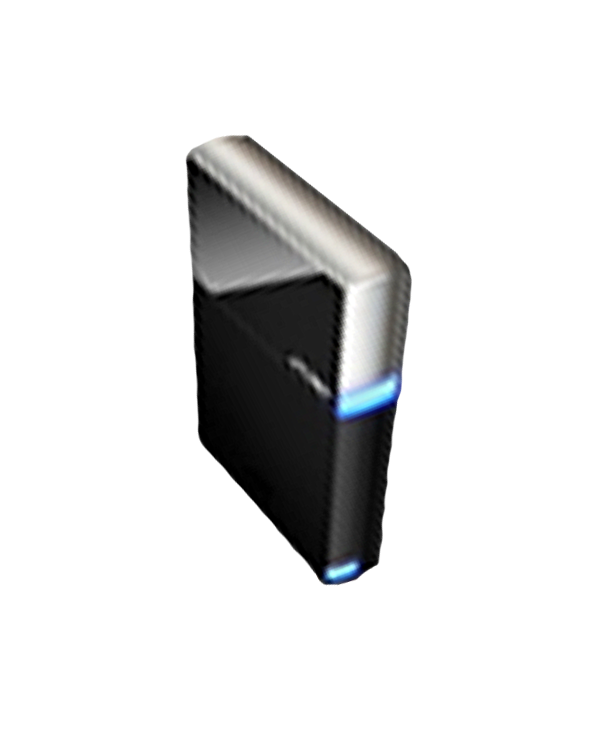 BlackArmor Hard Drives provided by:
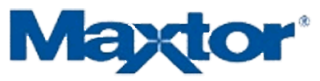 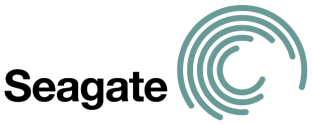 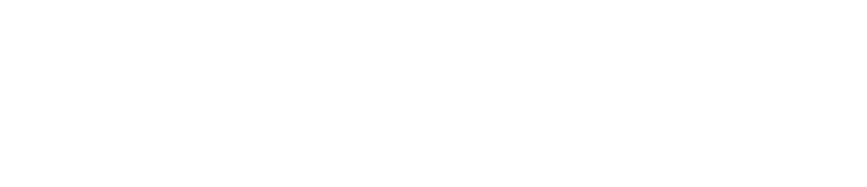 © 2008 Microsoft Corporation. All rights reserved. Microsoft, Windows, Windows Vista and other product names are or may be registered trademarks and/or trademarks in the U.S. and/or other countries.
The information herein is for informational purposes only and represents the current view of Microsoft Corporation as of the date of this presentation.  Because Microsoft must respond to changing market conditions, it should not be interpreted to be a commitment on the part of Microsoft, and Microsoft cannot guarantee the accuracy of any information provided after the date of this presentation.  MICROSOFT MAKES NO WARRANTIES, EXPRESS, IMPLIED OR STATUTORY, AS TO THE INFORMATION IN THIS PRESENTATION.